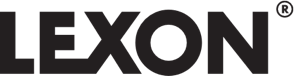 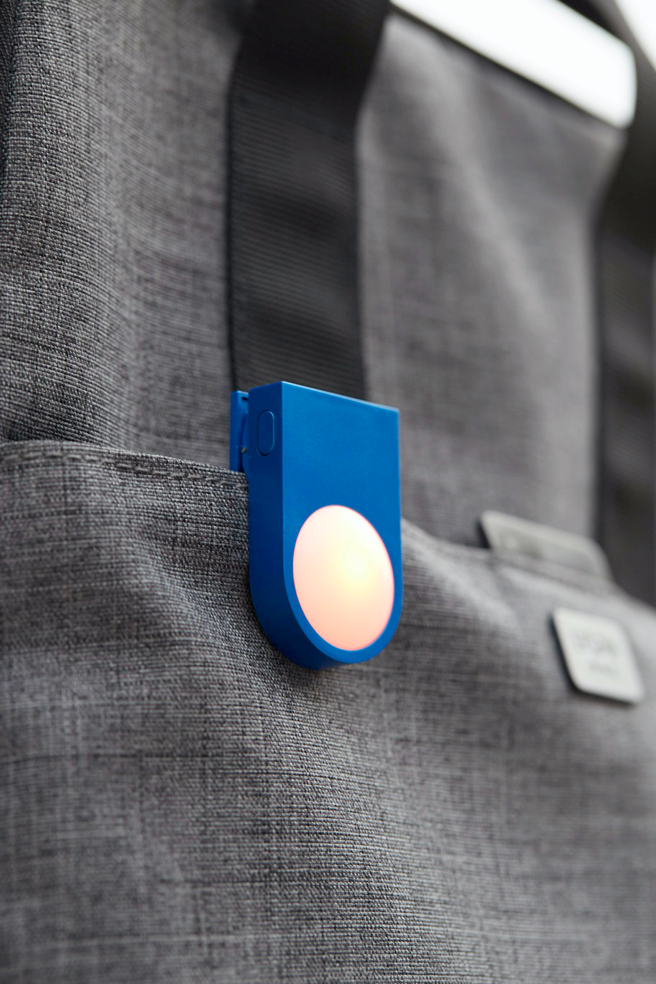 Lexon Lucie
LED Clip

Ebenso eleganter wie robuster LED Clip für ein sicheres Heimkommen in der dunklen Jahreszeit!
Einfach an Rucksack, Fahrrad oder Jacke anclippen und sofort sichtbarer sein!


Erhältlich in 5 Farben




UVP 25.00 CHF
Sichtbar 
in der dunklen Jahreszeit!
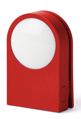 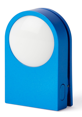 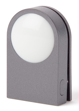 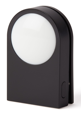 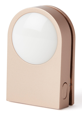 Technische Angaben
Rotes oder weißes Licht
Stand- oder Blinklicht 
wieder aufladbar 
Spritzwasserschutz IPX4 
USB-C-Anschluss (inkl.) 
2 Jahre Garantie

Sichtbar bis: 	150 m 
Akkulaufzeit: 	bis 12 h USB-C: 	Kabel inkl. 
Gewicht: 	18,6 g  
Masse: 4.8 x  3.1 x  1.05
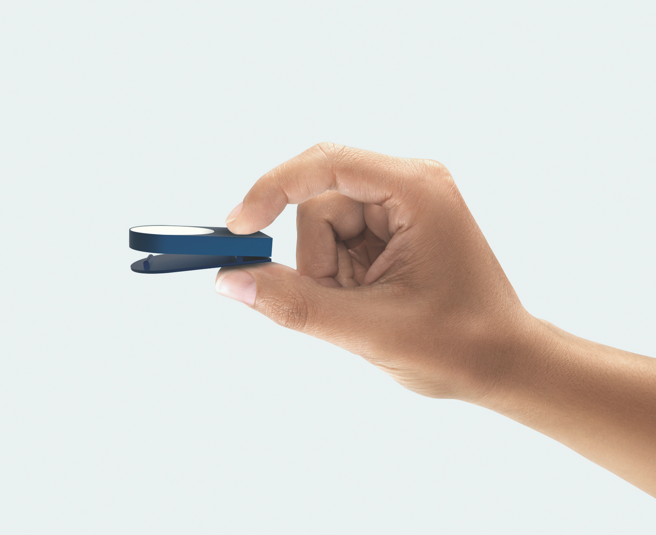 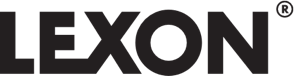 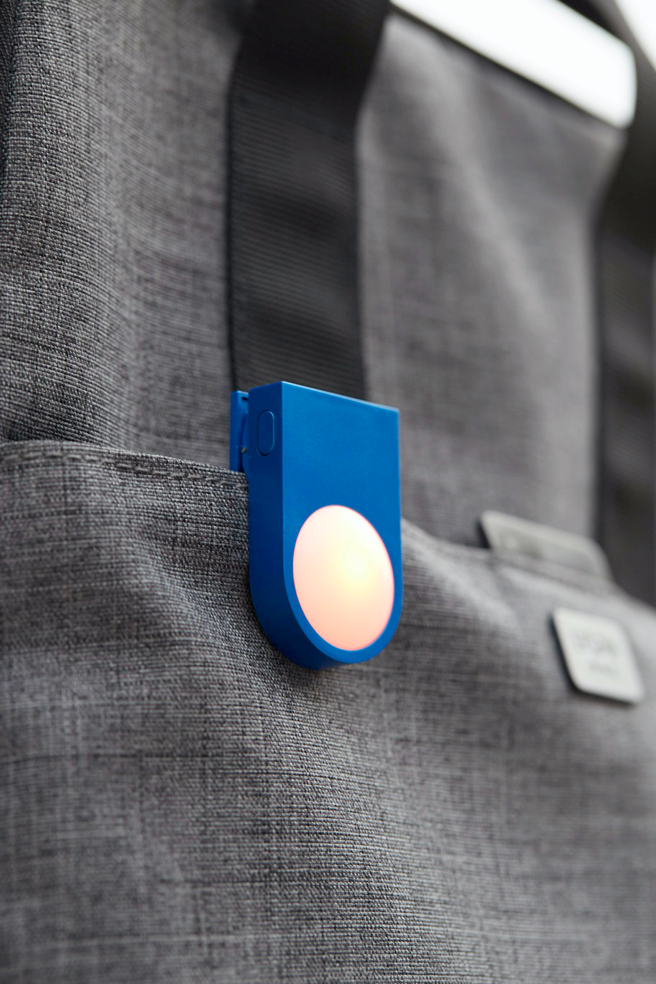 Lexon Lucie
Clip LED

Un clip LED élégant et robuste pour un retour à la maison en toute sécurité pendant la saison noire! 
Il suffit de le fixer sur votre sac à dos, votre vélo ou votre veste pour être immédiatement plus visible !

Disponible en 5 couleurs




PPC       25.00 CHF
Sichtbar 
in der dunklen Jahreszeit!
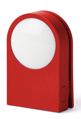 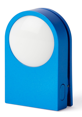 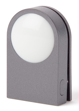 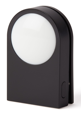 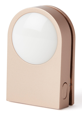 Spécifications techniques
Lumière rouge ou blanche
Lumière permanente ou clignotante 
rechargeable 
IPX4 
Connexion USB-C (incl) 
2 ans de garantie

Visible jusqu'à : 150 m 
Autonomie : jusqu'à 12 h USB-C : câble inclus 
poids : 18,6 g  
Dimensions : 4,8 x 3,1 x 1,05
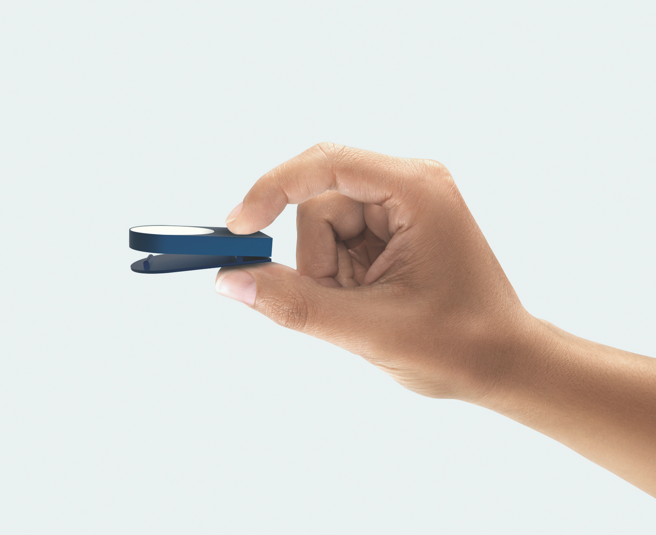